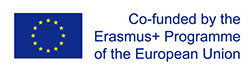 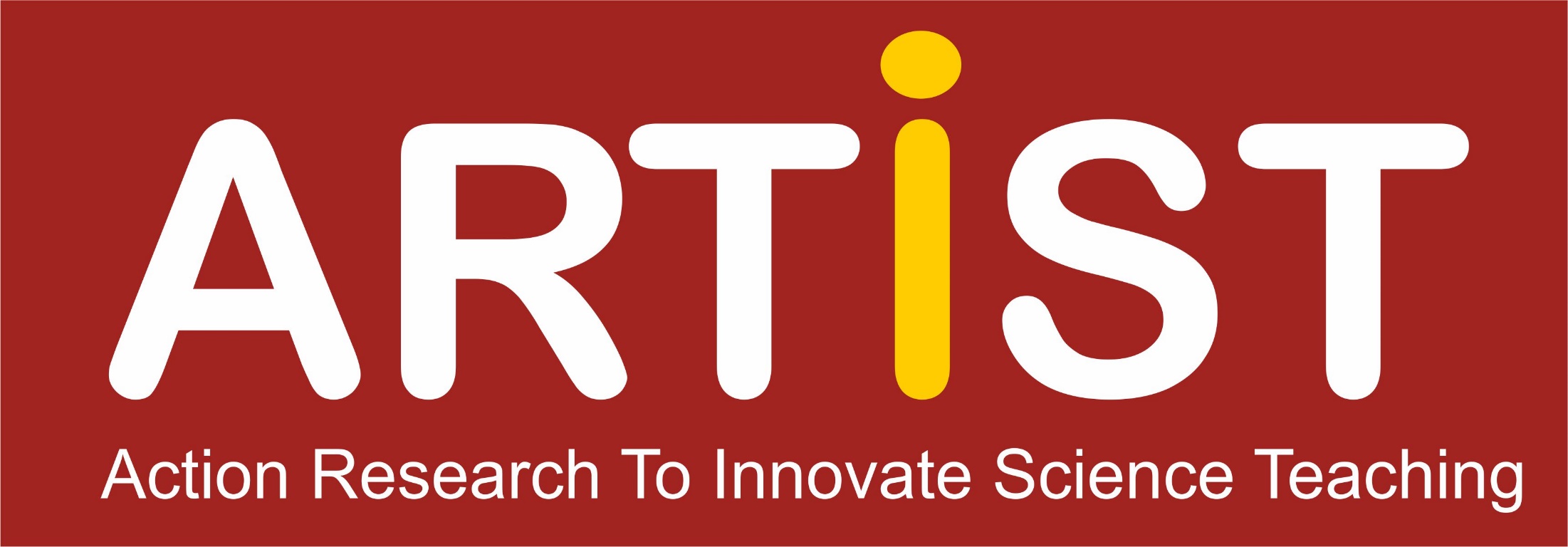 www.erasmus-artist.eu
This project has been funded with support from the European Commission. 
This publication [communication] reflects the views only of the authors, 
and the Commission cannot be held responsible for any use which may be 
made of the information contained therein.
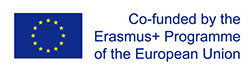 ARTIST- ის დამხმარე მასალების ნაკრები

ინგო აილკსი და ARTIST - ის კონსორციუმი
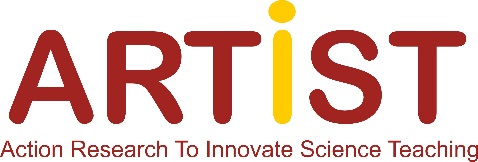 www.erasmus-artist.eu
შესავალი
დამხმარე მასალების ნაკრები არის სხვადასხვა ცხრილებისა და სქემების ერთობლიობა  ARTIST - ის სახელმძღვანელოდან, რომელიც შესაძლებელია გამოყენებულ იქნეს მასწავლებელთა ვორქშოპების დროს პრაქტიკული კვლევის შესახებ პრეზენტაციებში. 
დამხმარე მასალების ნაკრები მომზადდა ARTIST - ის პროექტის ფარგლებში (რედაქტორები: ფრანც რაუხი, მარიკა კაპანაძე, ნადია ფრერიხსი და ინგო აილკსი).
სახელმძღვანელო არის ARTIST - ის პროექტის - ’’პრაქტიკული კვლევა საბუნებისმეტყველო მეცნიერებების სწავლების ხელშეწყობისთვის’’ ნაწილი. პროექტი დაფინანსებულია ევროკავშირის უმაღლესი განათლების ინსტიტუციური განვითარების პროგრამის ERASMUS + ფარგლებში (2016 – 2019) საგრანტო ხელშეკრულება N 573533-EPP-1-2016-1-DE-EPPKA2-CBHE-JP.
სახელმძღვანელო დაბეჭდილია BY-NC-SA ლიცენზიის ფარგლებში.
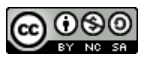 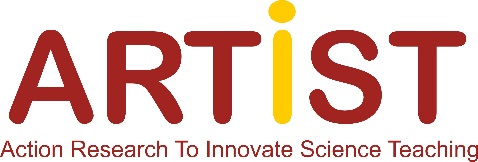 www.erasmus-artist.eu
პრაქტიკული კვლევის ციკლის ტიპური მოდელი
იდენტიფიცირება
ინფორმირება
ანალიზი
შეფასება
დანერგვა
ხელხალი შეფასება
პრაქტიკული კვლევის ციკლი
თვალის მიდევნება
შეგროვება
კითხვების დასმა
ანალიზი
ანგარიშგება
გაზიარება
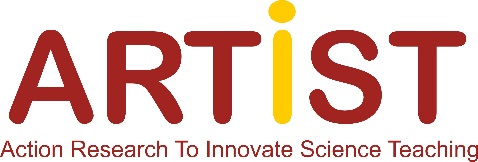 www.erasmus-artist.eu
სფერო: მზაობა / სწავლებისთვის მომზადება 
პედაგოგიური, სამეცნიერო და სოციო-კულტურული კომპეტენცია
კურიკულუმისა და გაკვეთილსა და კურიკულუმს შორის ურთიერთობის ცოდნა 
სასწავლო პროცესისა და სწავლების მეთოდოლოგიების ცოდნა
საბუნებისმეტყველო განათლების ინოვაციისთვის საჭირო პრაქტიკული კვლევის პოტენციური სფეროების მოდელი
სფერო: დაგეგმვა და მომზადება
მთელი სასკოლო პროცესის დაგეგმვა და რესურსების გათვალისწინება
მთელი სასკოლო პროცესის დაგეგმვა საგნისთვის
მასწავლებლის გრძელვადიანი გეგმა
მასწავლებლის მოკლევადიანი გეგმა
სფერო: საკლასო ოთახში სწავლების მართვა
ზოგადი სასწავლო გარემო
გაკვეთილის შინაარსი და სასწავლო კონტექსტი
პედაგოგიკა და მეთოდოლოგია
პრაქტიკული მუშაობის გამოყენება, მოდელები, ენის ვიზუალიზაცია
მოსწავლეთა პროგრესის ზედამხედველობა და შეფასება
სფერო: მოსწავლეთა სწავლა და მიღწევები
მოსწავლეთა ჩართულობა სწავლის პროცესში
მოსწავლეთა მიერ საკუთარი პროგრესის შეფასების უნარი და სწავლის პროცესის გააზრება
მოსწავლეთა სწავლის პროგრესი და უნარების განვითარება
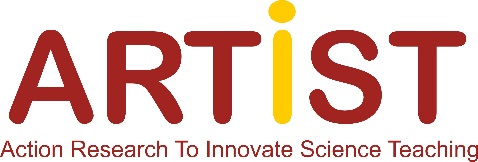 www.erasmus-artist.eu
კვლევა საკლასო ოთახში, მასწავლებლის მიერ ჩატარებული კვლევა და პრაქტიკული კვლევა საბუნებისმეტყველო განათლების სფეროში
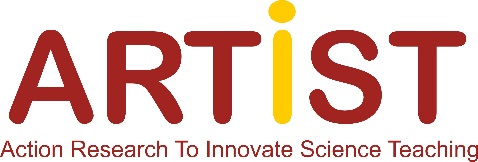 www.erasmus-artist.eu
პრაქტიკული კვლევის ტიპები
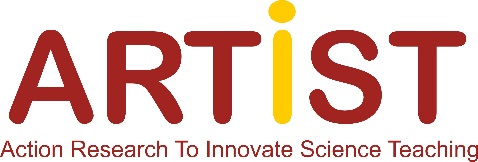 www.erasmus-artist.eu
პრაქტიკული კვლევის ტიპები და მათი ასახვა ინტერესებისა და ძალაუფლების გათვალისწინებით
"ტექნიკური პრაქტიკული კვლევა ადამიანის ქცევასა და სასურველი შედეგის მიღებაზე მეტი კონტროლის დაწესებას ემსახურება.
 
თანამონაწილეობითი პრაქტიკული კვლევა კონკრეტული გარემოებების დროს მოქმედების სწორი კურსის შესახებ გამჭრიახი გადაწყვეტილებების მიღებას ემსახურება;
 
კრიტიკული [ემანსიპატორული] პრაქტიკული კვლევა მიზნად ზეწოლის ქვეშ მყოფი  ადამიანების ემანსიპაციას ისახავს."
 
Elliott, J. (2005). Becoming Critical: the Failure to Connect. Educational Action Research, 13, 359-374. 
 
.
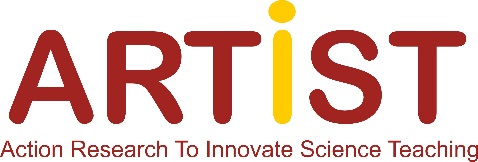 www.erasmus-artist.eu
“განსხვავებები მონაწილეებს, წარმმართველი „იდეის“  წყაროსა და მასშტაბს შორის ურთიერთობაში ძალაუფლების საკითხს ეფუძნება. 
 
ტექნიკური პრაქტიკული კვლევის შემთხვევაში მოქმედების ძალაუფლების წყაროს „იდეა“ წარმოადგენს. გამომდინარე იქედან, რომ „იდეა“ ხშირად ფასილიტატორისგან მოდის, სწორედ ისაა ის პირი, რომელიც პროექტში ძალაუფლებას აკონტროლებს. 
 
თანამონაწილობითი პრაქტიკული კვლევის შემთხვევაში ძალაუფლებას თანაბარუფლებიანი მონაწილეების ჯგუფები იყოფენ, თუმცა აქცენტი ყოველთვის ქმედების ინდივიდუალურ ძალაზეა. 
 
ემანსიპატორული პრაქტიკული კვლევის შემთხვევაში ძალაუფლება მთლიანად ჯგუფის და არა ფასილიტატორის ან ჯგუფის რომელიმე წევრი ინდივიდის ხელშია. 
 
ძალიან ხშირად, ჯგუფის შიგნით ძალაუფლების გადანაწილების სფეროში მომხდარმა ცვლილებამ შეიძლება, მუშაობის მიმდინარეობის ცვლილება გამოიწვიოს.” 
 
Grundy, S. (1982). Three Modes of Action Research. 
Curriculum Perspectives, 2(3), 23–34.
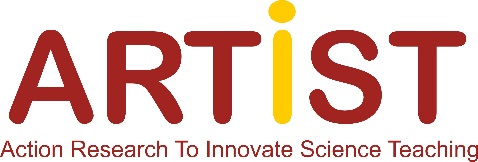 www.erasmus-artist.eu
თანამონაწილეობითი პრაქტიკული კვლევის მოდელი საბუნებისმეტყველო განათლებაში
ახალი სასწავლო კონცეფციები და მასალები
ცოდნა სწავლებისა და სწავლის შესახებ
განვითარებული პრაქტიკა
დატრენინგებული მასწავლებლები
მასწავლებელთა პრაქტიკის დოკუმენტირება
მიზნები: სასწავლო პრაქტიკის განვითარების კონცეფციები და ცოდნა
კვლევის პროცესით კონკრეტული პრაქტიკის განვითარება
სასწავლო პრაქტიკის სფერო
მასწავლებლის ინტუიცია და კრეატიულობა
სწავლებისთვის გამარტივებული საბუნებისმეტყველო განათლება
დიდაქტიკური და მეთოდოლოგიური ანალიზი
ცოდნა სწავლების პროცესის შესახებ
სწავლების გამოცდილება
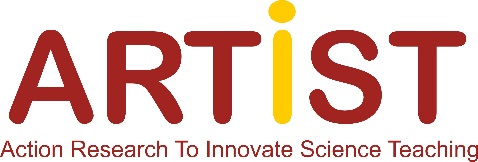 www.erasmus-artist.eu
პრაქტიკულ კვლევაზე დაფუძნებული ინოვაციების გაუმჯობესების პოტენციური მოდელი
ფაზა #3
ფაზა #1
ფაზა #2
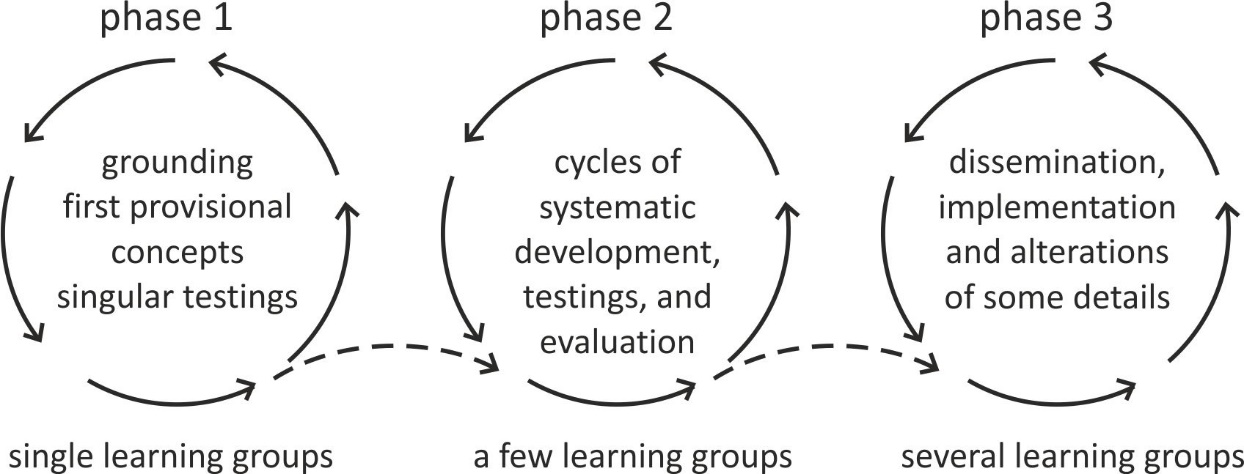 სისტემატური განვითარების ციკლები, ცდები და შეფასება
დასაბუთება, პირველი დროებითი კონცეფციები, ცალკეული ცდები
გავრცელება, დანერგვა და ზოგიერთი დეტალის ცვლილება
ერთი სასწავლო  ჯგუფი
რამდენიმე  სასწავლო ჯგუფი
მცირე რაოდენობის  სასწავლო ჯგუფი
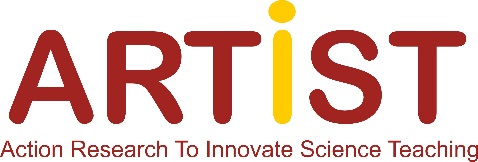 www.erasmus-artist.eu
საკლასო ოთახში ჩატარებული პრაქტიკული კვლევის კურიკულუმისა და პედაგოგიკის სფეროში გასათვალისწინებელი ინოვაციების პოტენციური შეფასება
სტანდარტული კითხვარი მასწავლებელთათვის მიმღებლობის, მიზანშეწონილობის და სწავლის პროგრესის გათვალისწინების შესახებ
სტანდარტული კითხვარი მოსწავლეთათვის თვითშეფასებისა და მიმღებლობის შესახებ
ღია და გამოსახულებების შემცველი ტესტები მოსწავლეთათვის მათი კოგნიტიური მიღწევების შესამოწმებლად
შეცვლილი სასწავლო პრაქტიკა
ერთობლივი დაგეგმვა და უკუკავშირი სწავლების შესახებ მასწავლებელთა და მკვლევართა შორის
მასწავლებლებს შორის გამართული ჯგუფური დისკუსიები სწავლების წარმატებისა და განვითარების პროცესის შესახებ
ინტერვიუები მოსწავლე-ებთან მიღებული ცოდნისა და კონცეფციების შერჩეული ასპექტების შესახებ
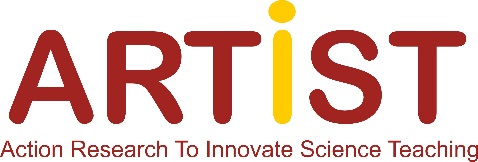 www.erasmus-artist.eu
ტრადიციული და პრაქტიკული კვლევების შედარება
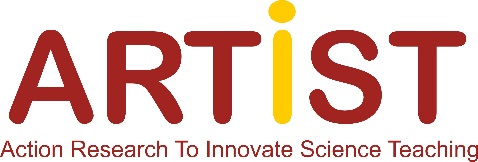 www.erasmus-artist.eu
საგანმანათლებლო კვლევის პარადიგმების მიმოხილვა
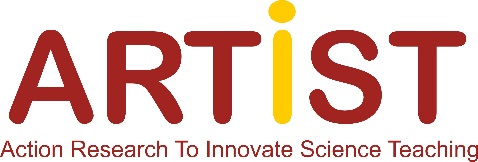 www.erasmus-artist.eu
მკვლევარი მასწავლებლებისა და გარე მკვლევარების პოტენციური როლი პრაქტიკულ კვლევაში
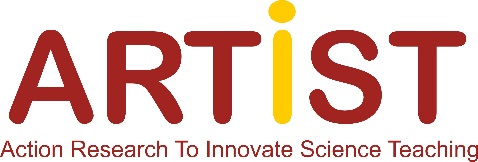 www.erasmus-artist.eu